DECEMBRSKO SREČANJE VRTCA HRASTNIK
Kdo nima rad zime?
Dokler bo toplina v srcih, dokler bomo stali drug ob drugem, vse dokler bomo ljudje do ljudi…
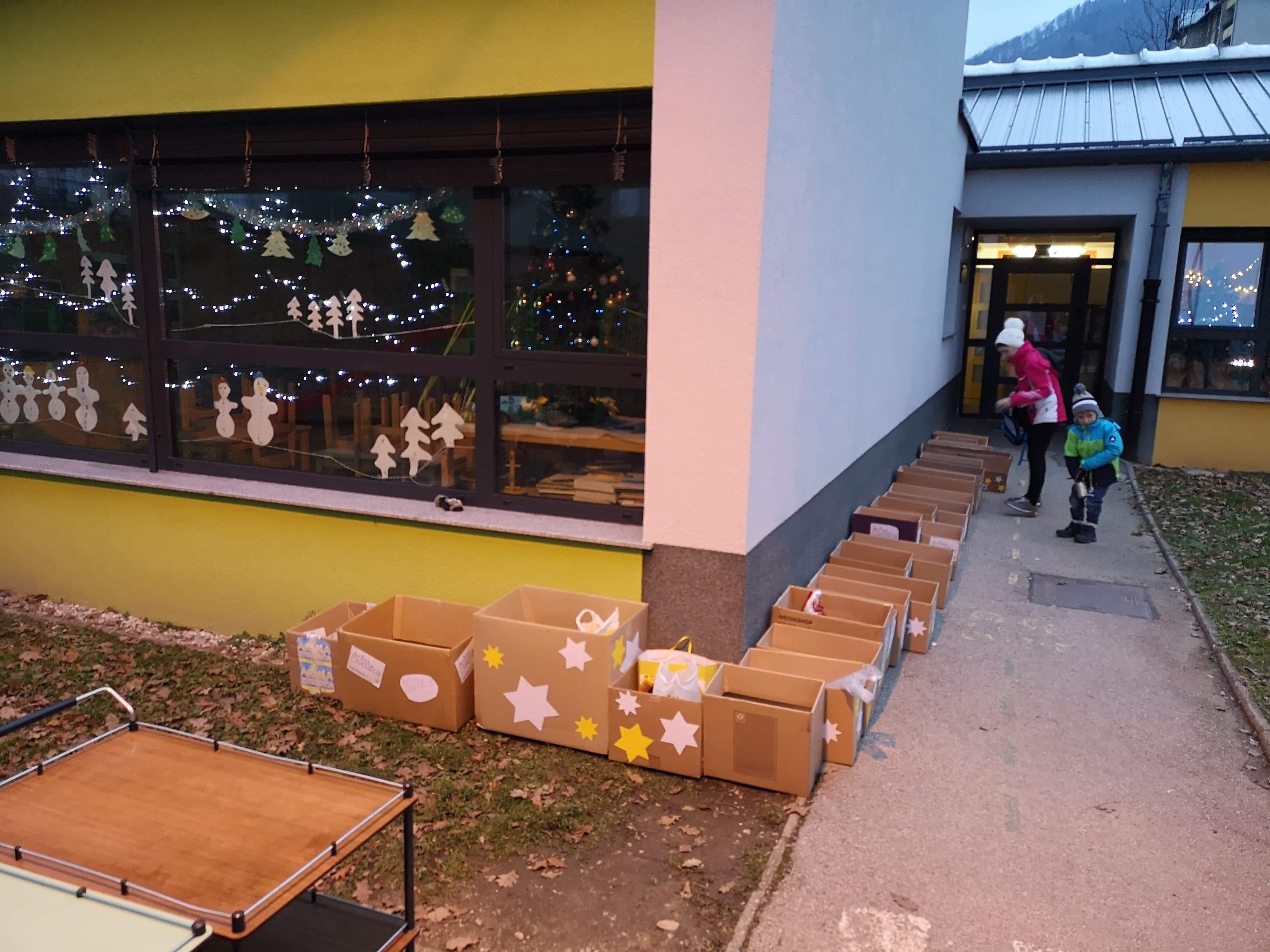 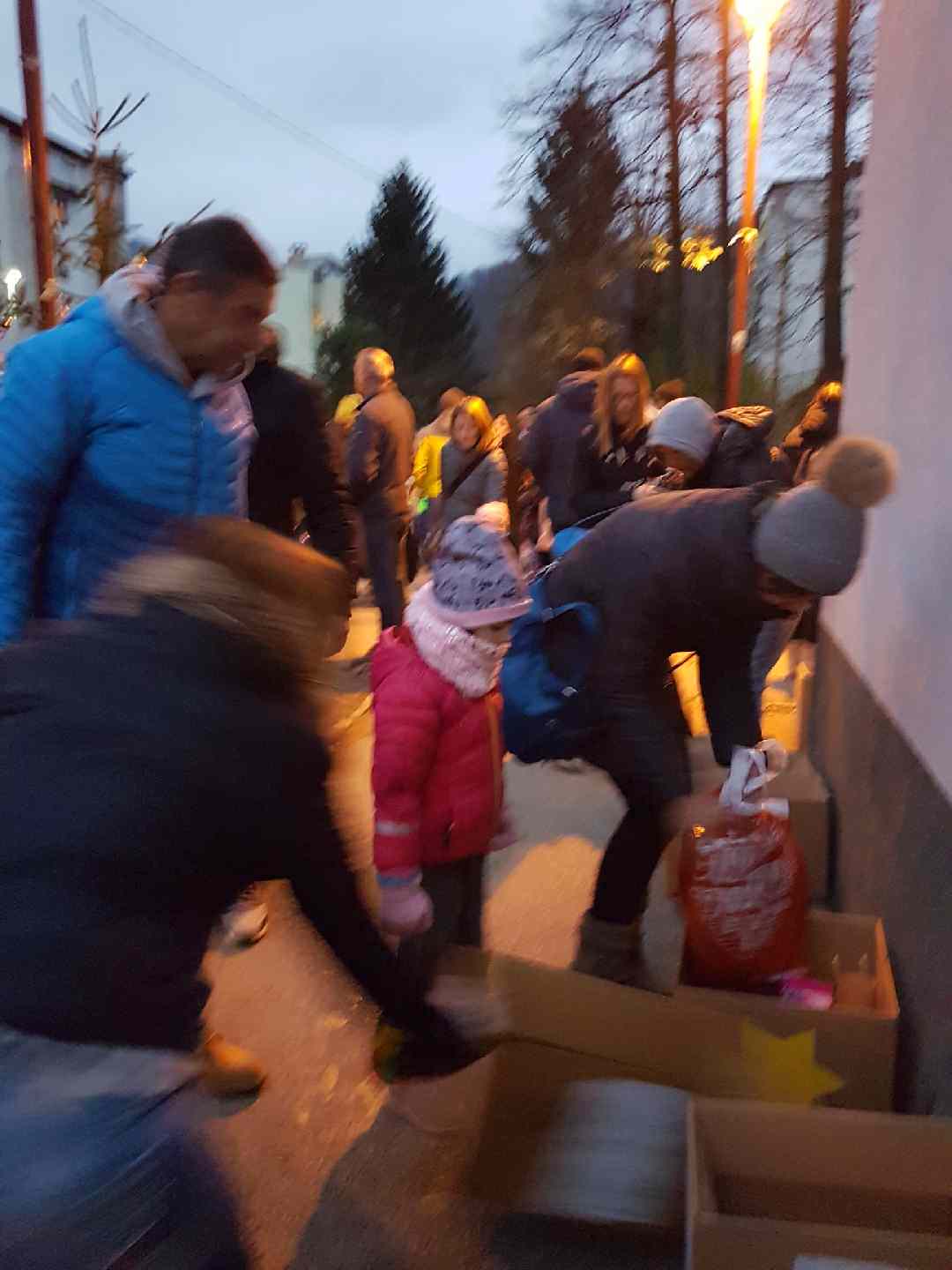 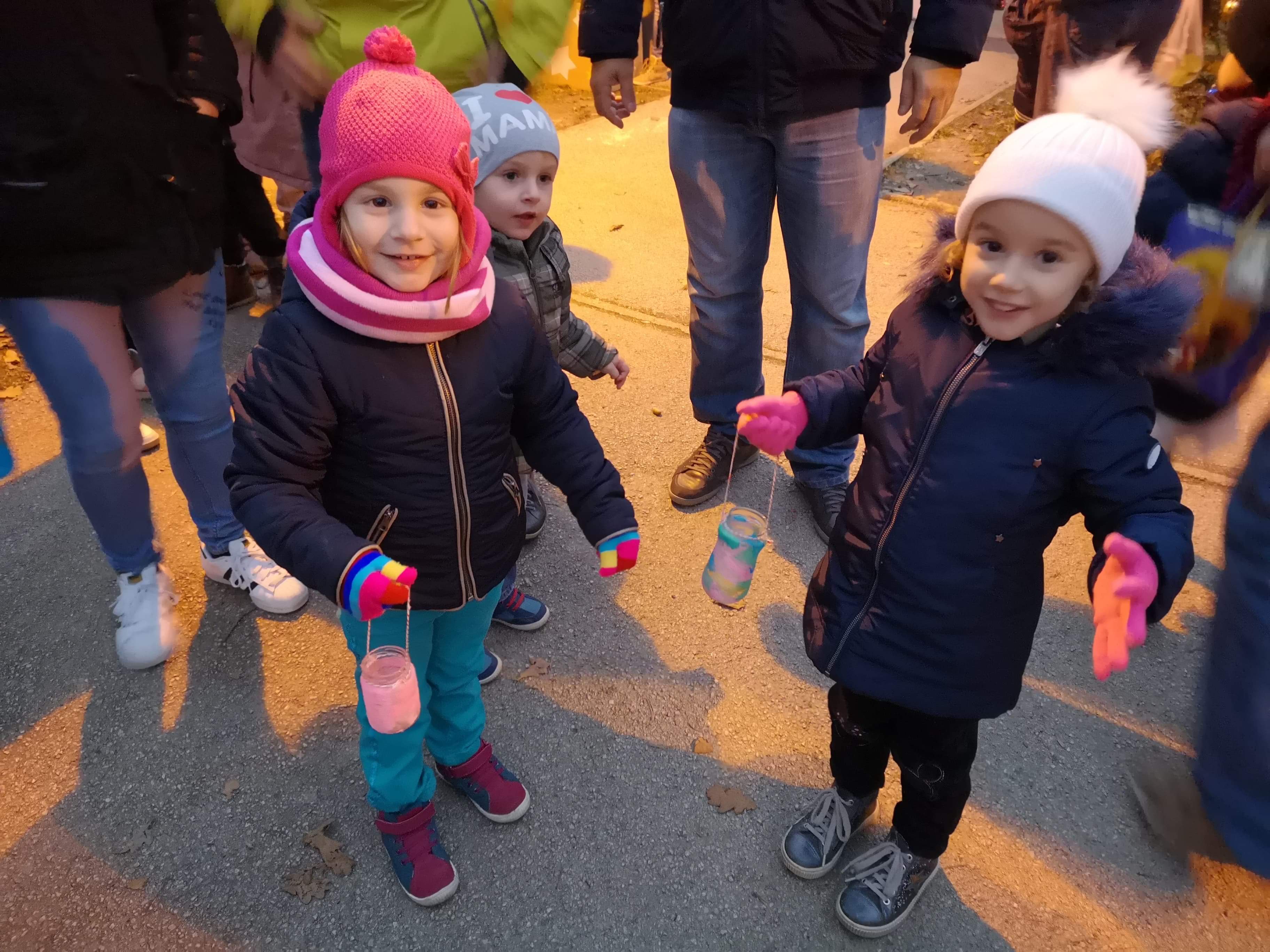 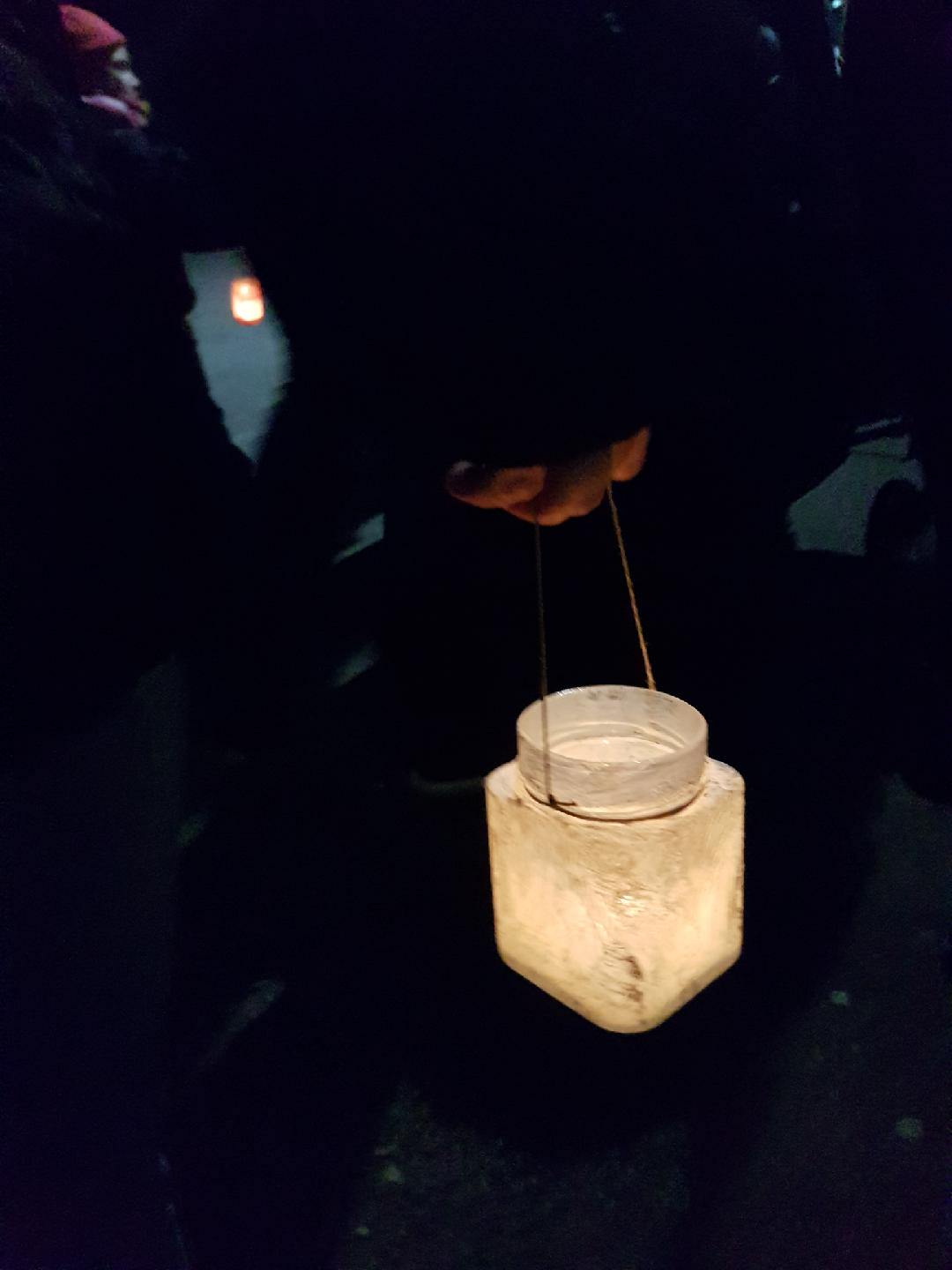 Zbrali smo se v velikem številu na igrišču vrtca Dolinca. Za Anino zvezdico podarili pakete hrane, prižgali lučke in se odpravili na pohod.
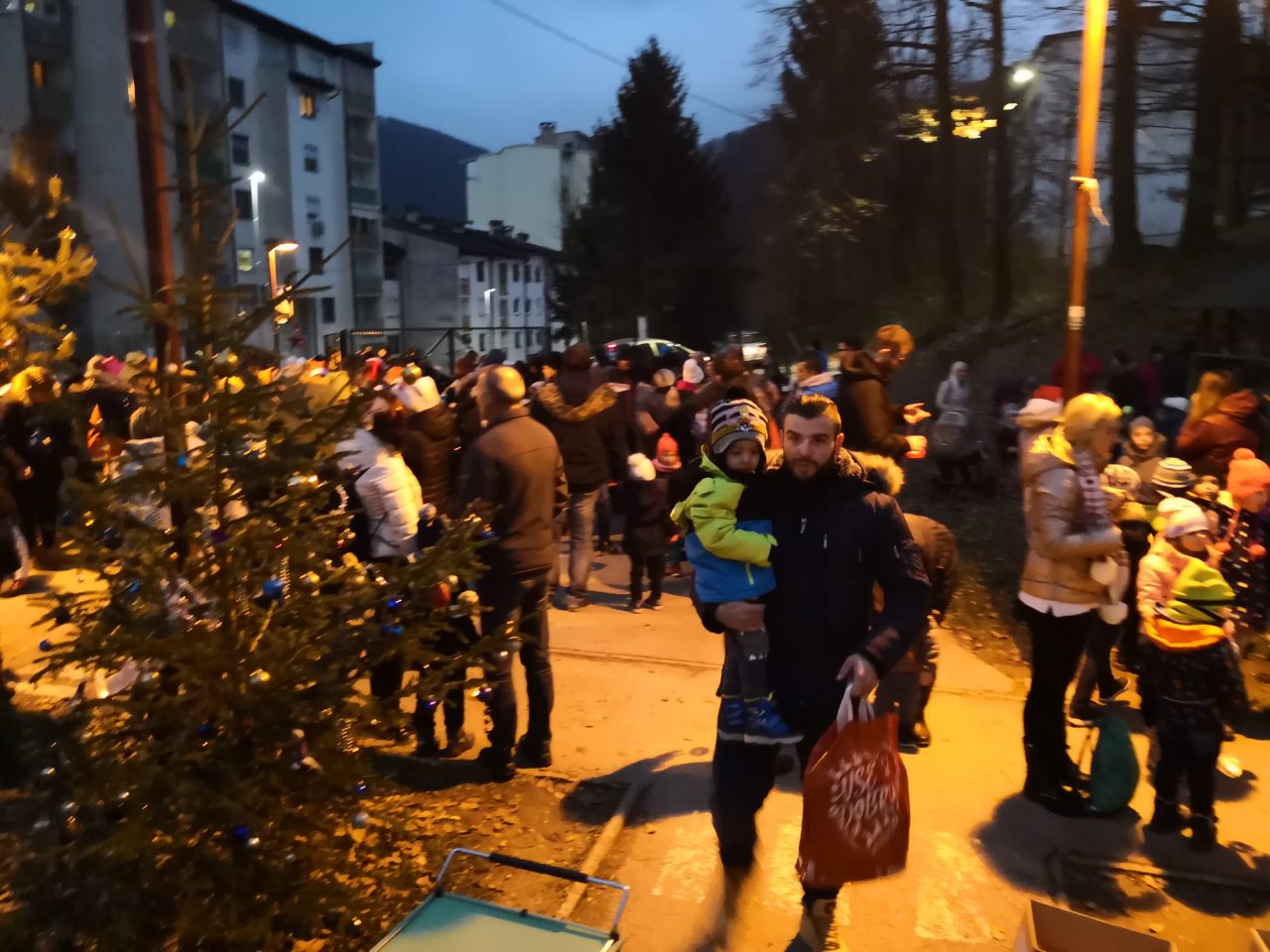 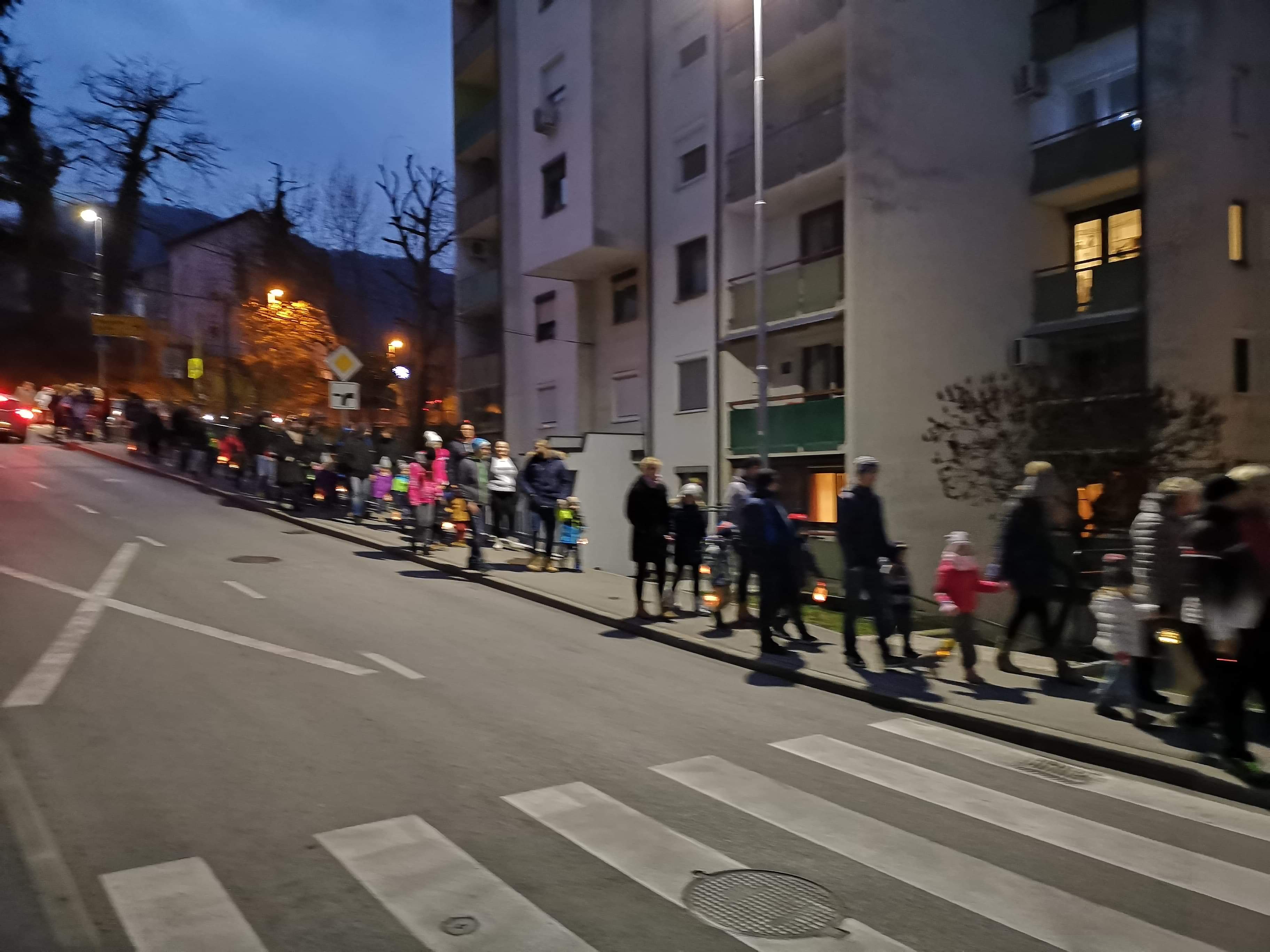 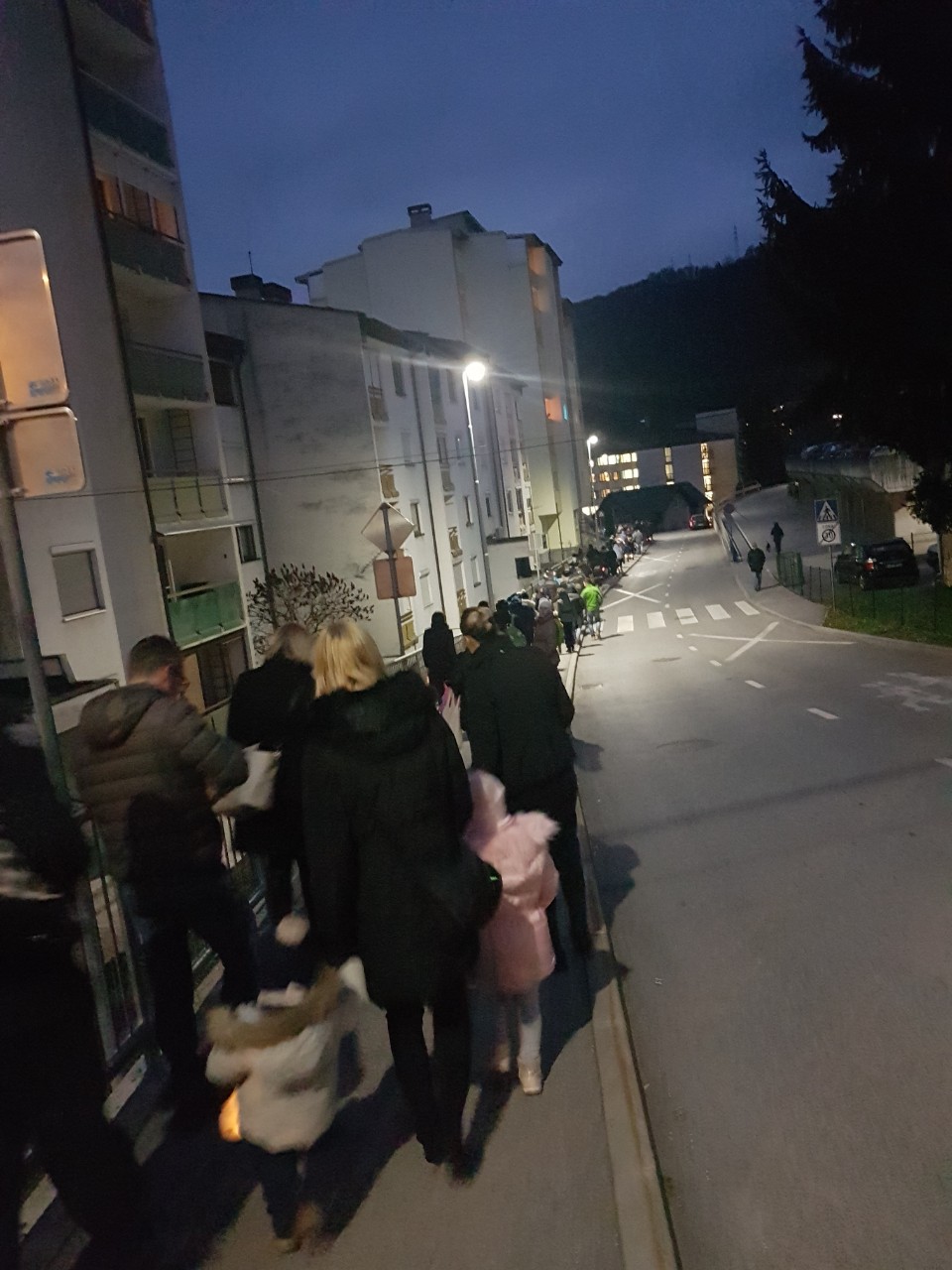 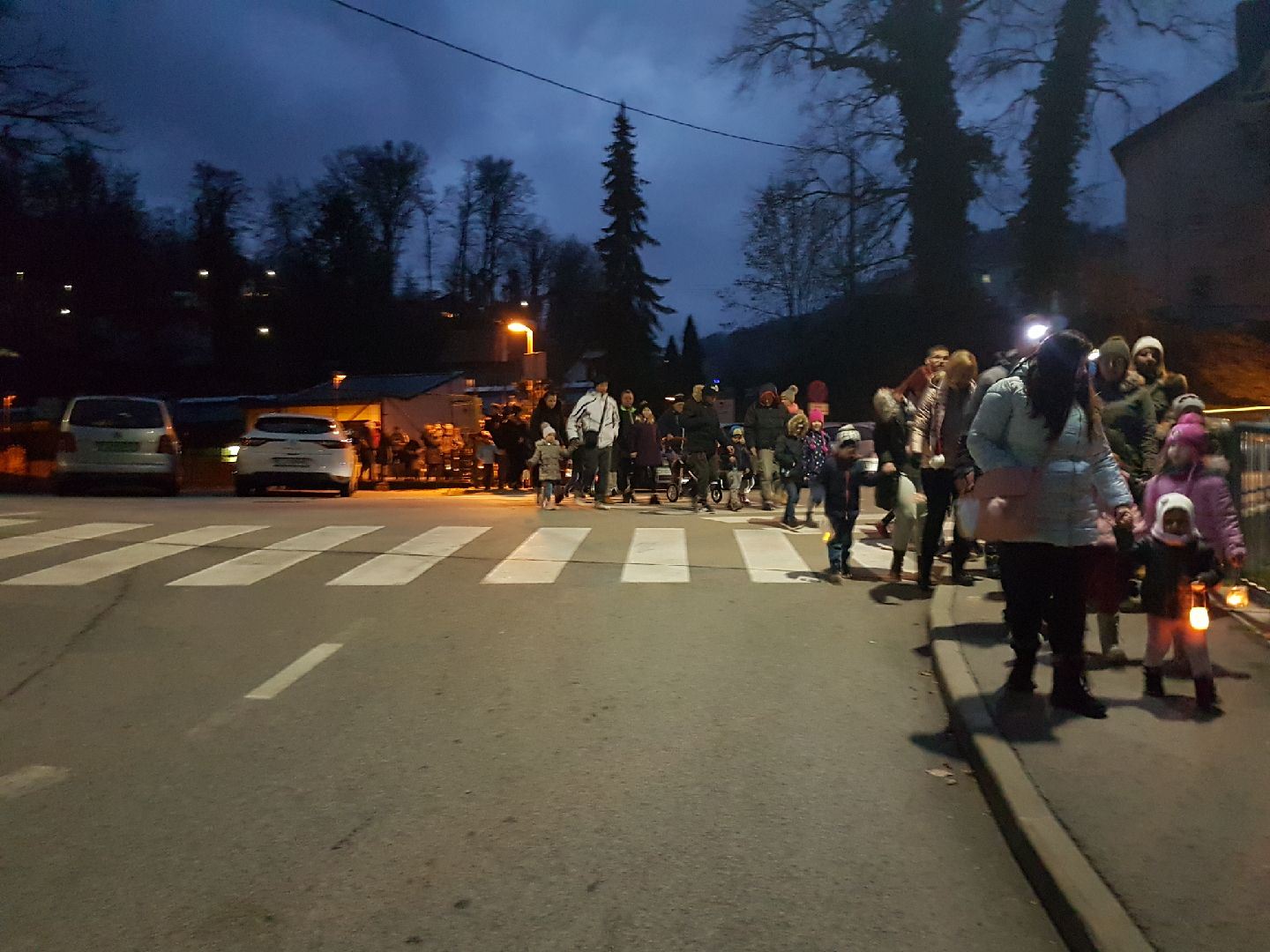 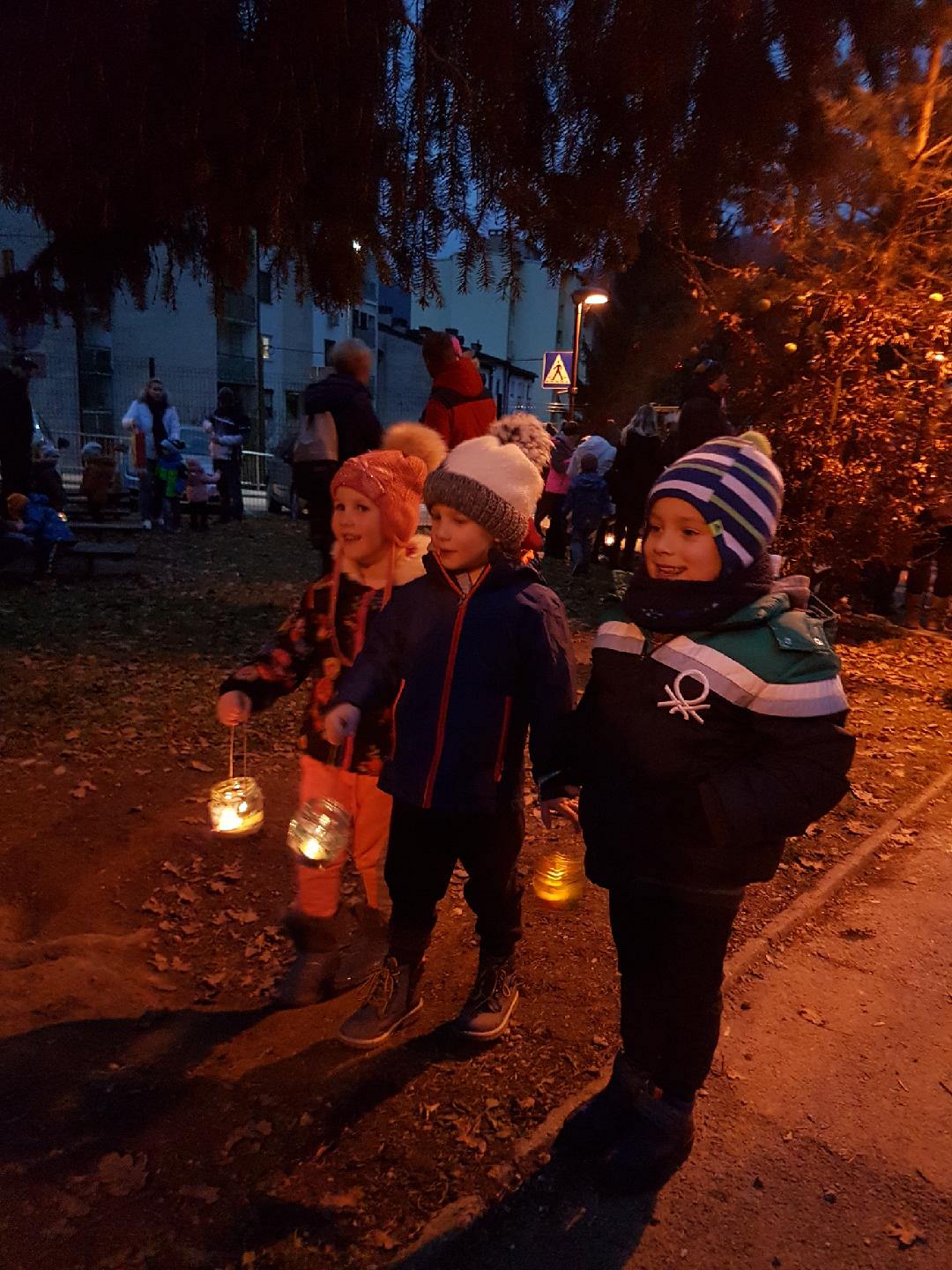 Napolnili smo šolsko telovadnico, pogled na vse zbrane je bil nepozaben…Pozdravili sta nas ravnateljica vrtca Hrastnik Maja Petan Majcen in predstavnica Anine Zvezdice Dijana Možina Zupanc.
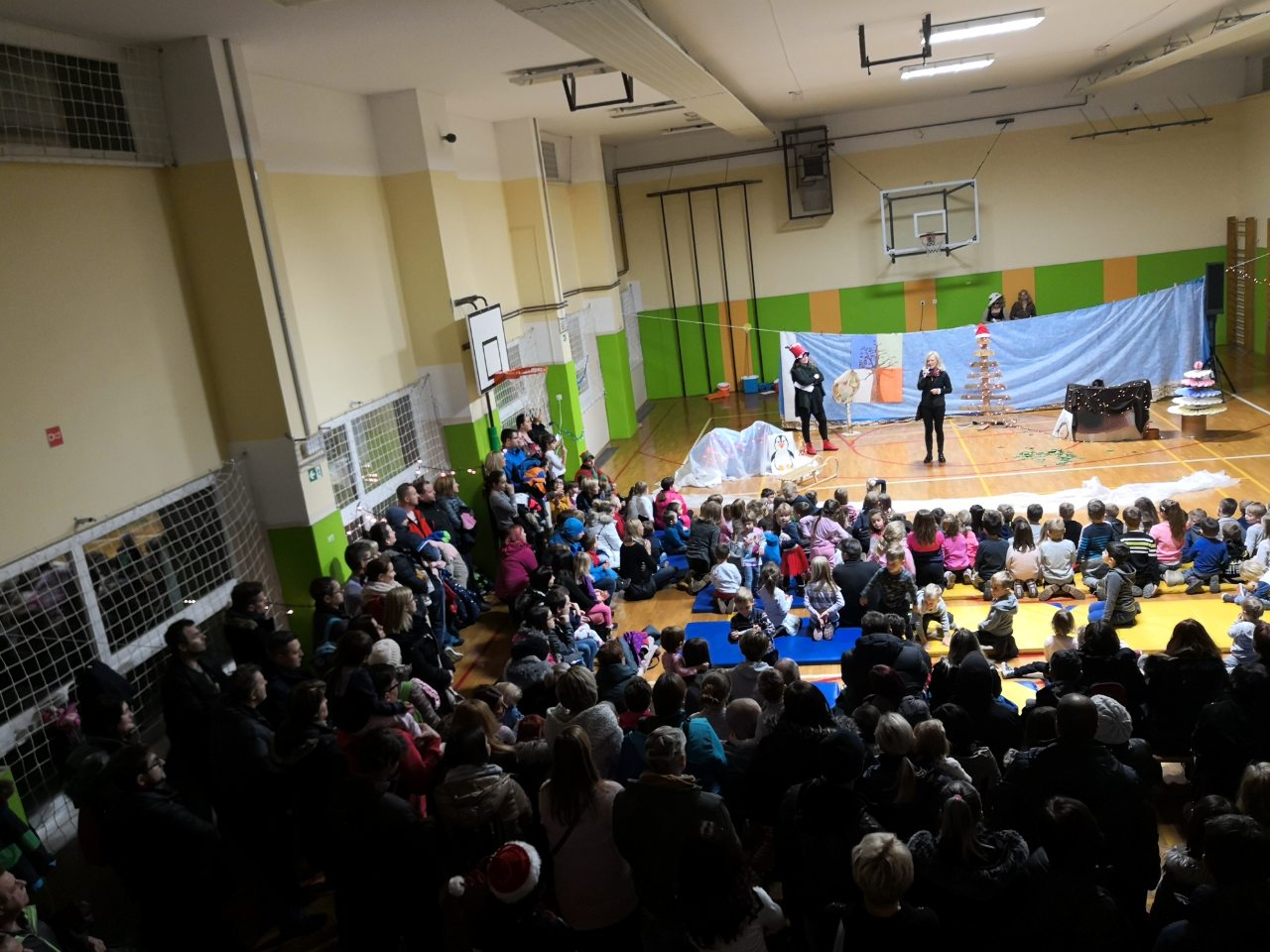 Kdo nima rad zime?
Avtorska predstava v izvedbi strokovnih delavk.
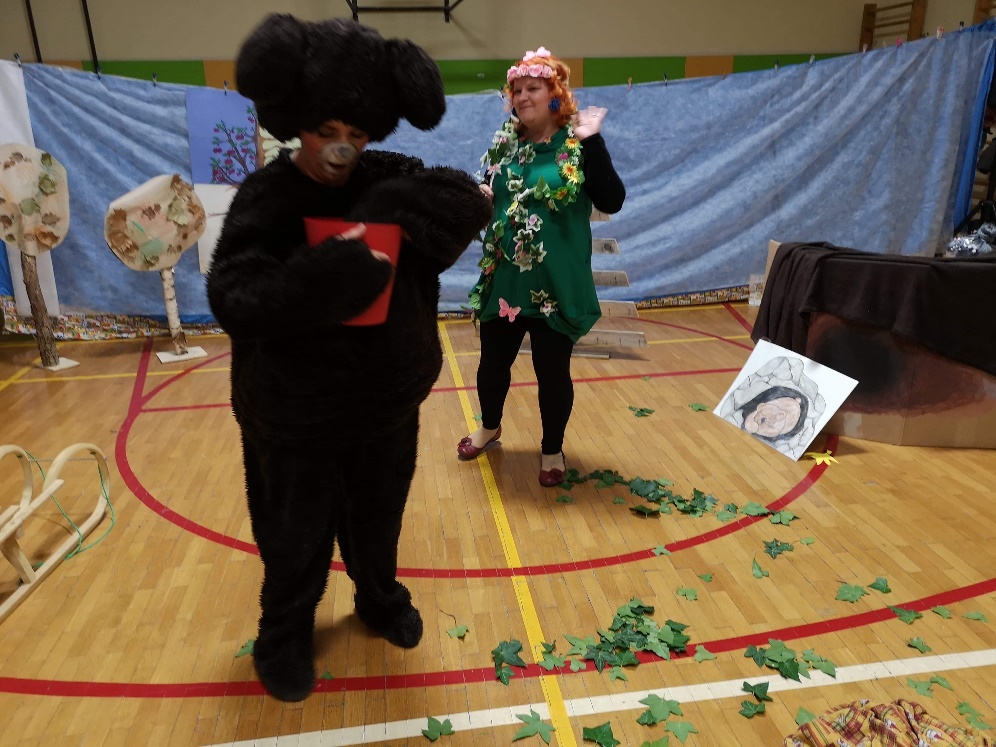 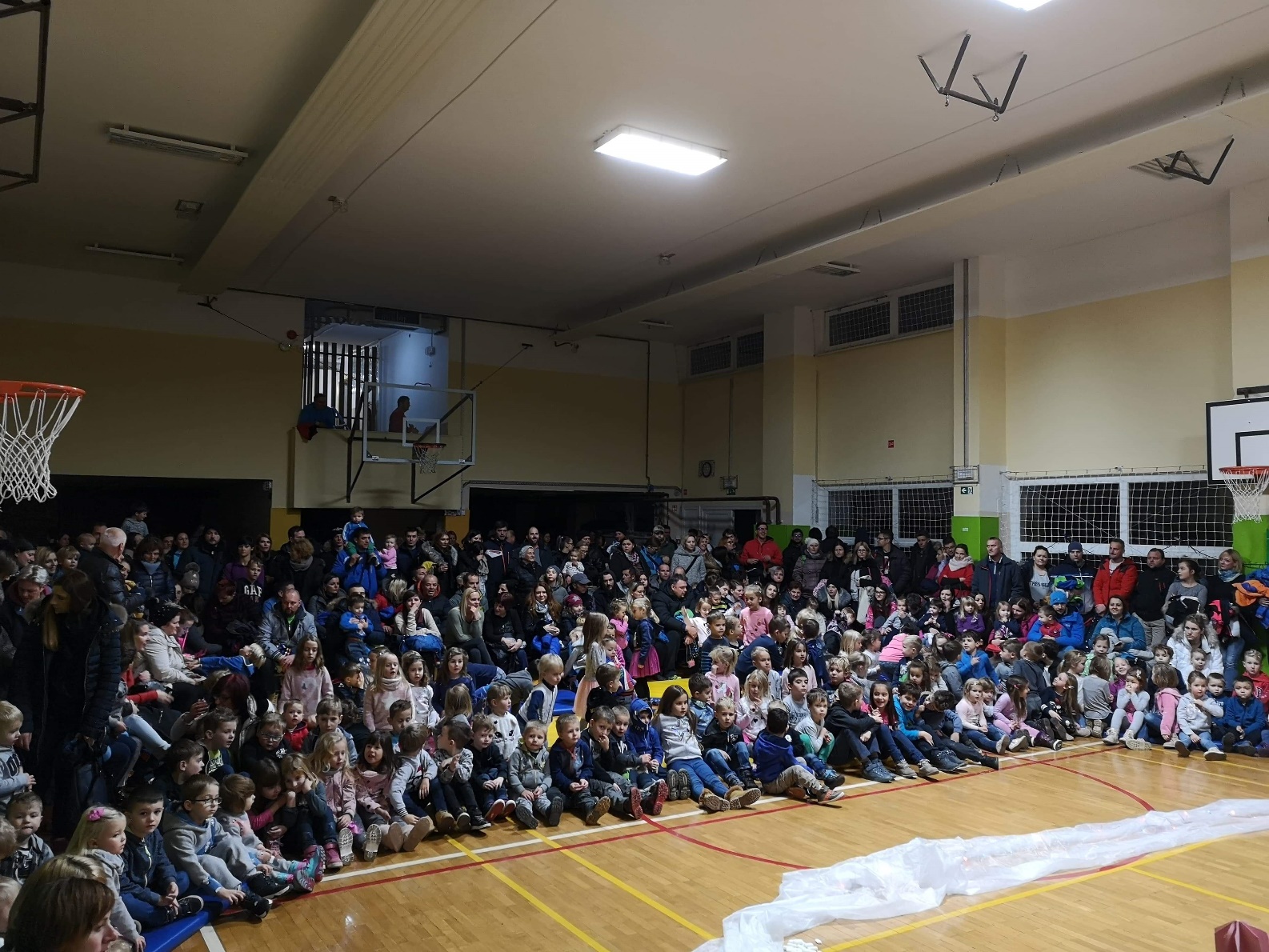 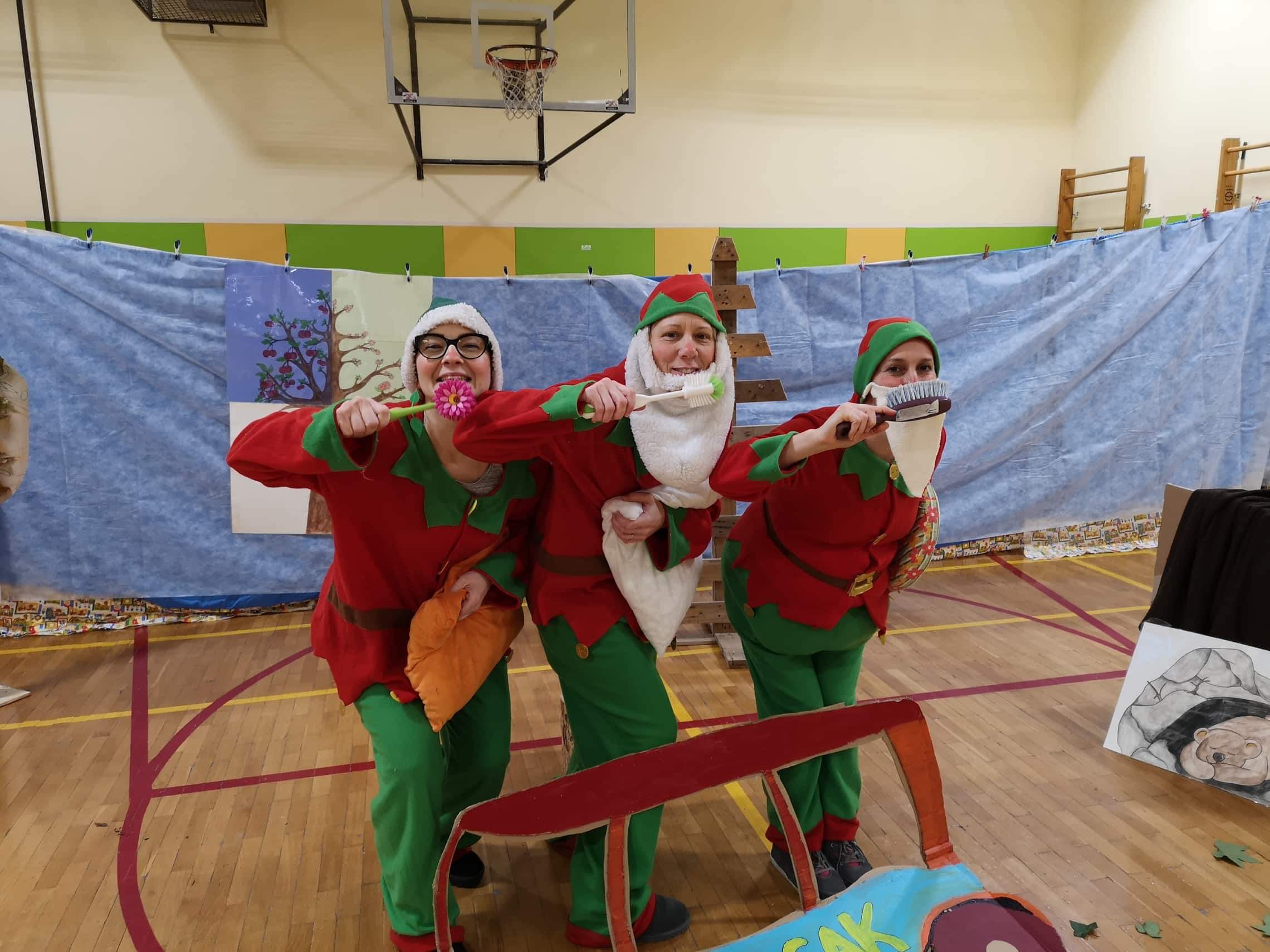 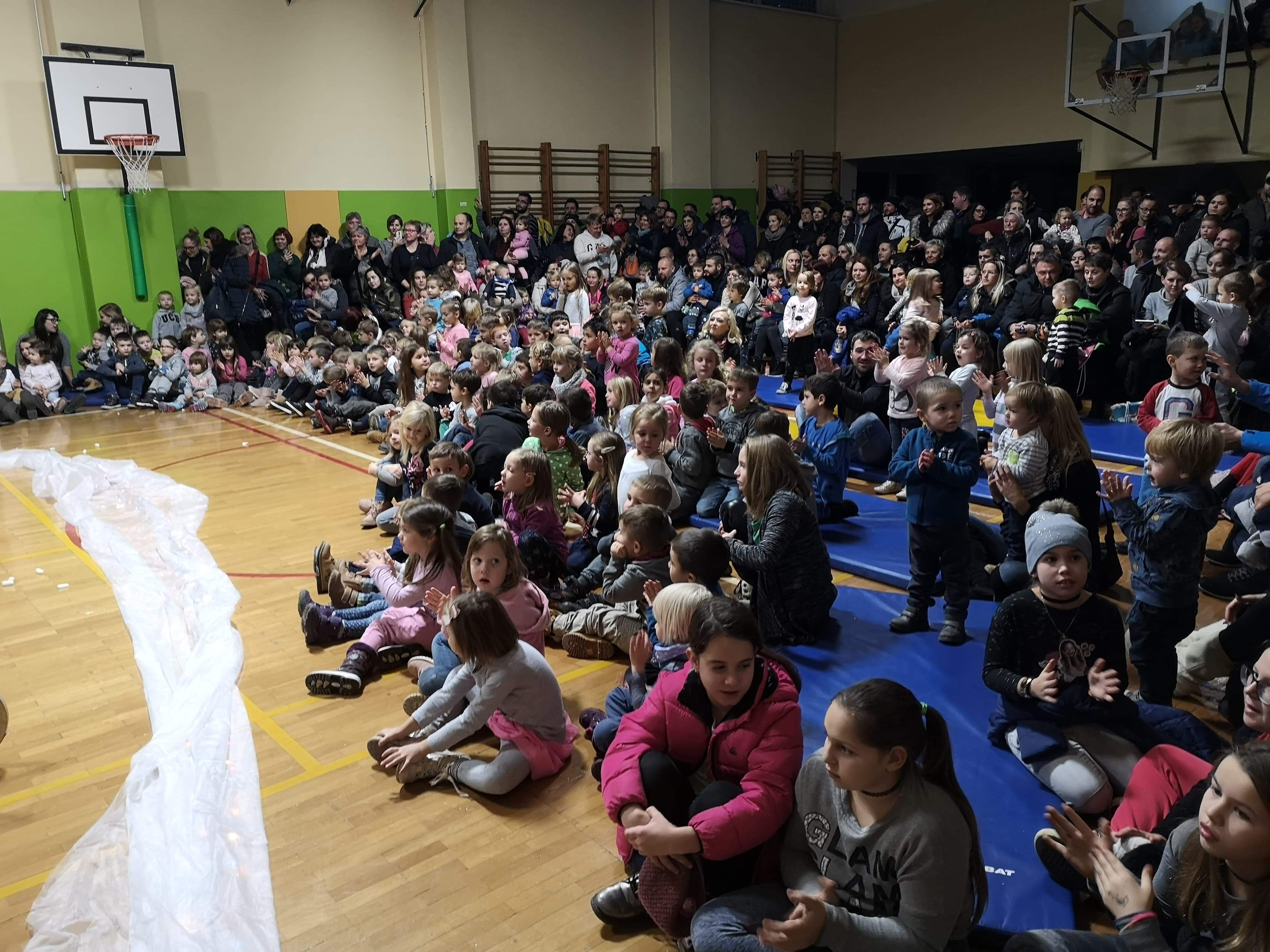 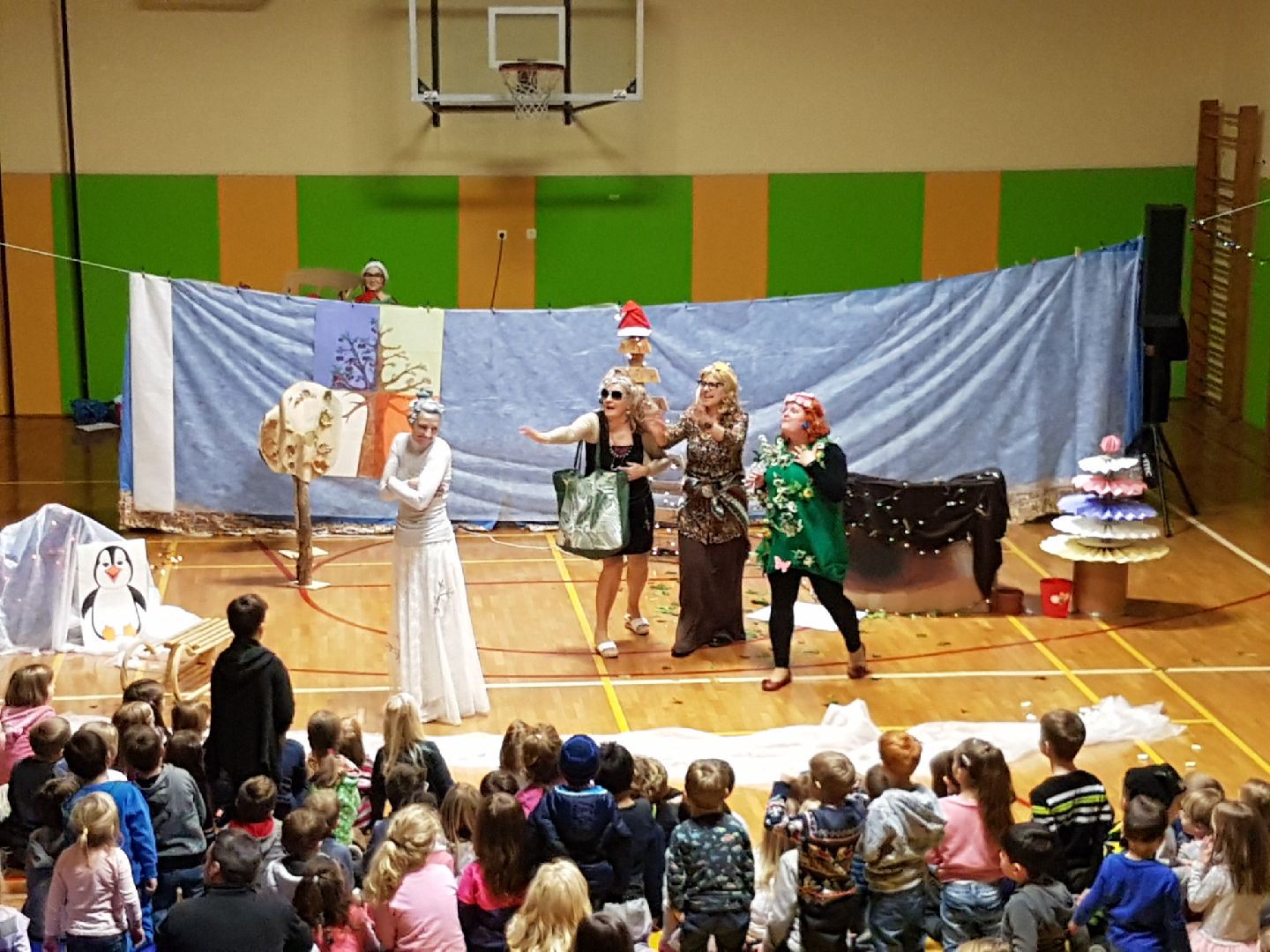 Za konec pa smo se posladkali še z dobrotami izpod rok naših otrok.
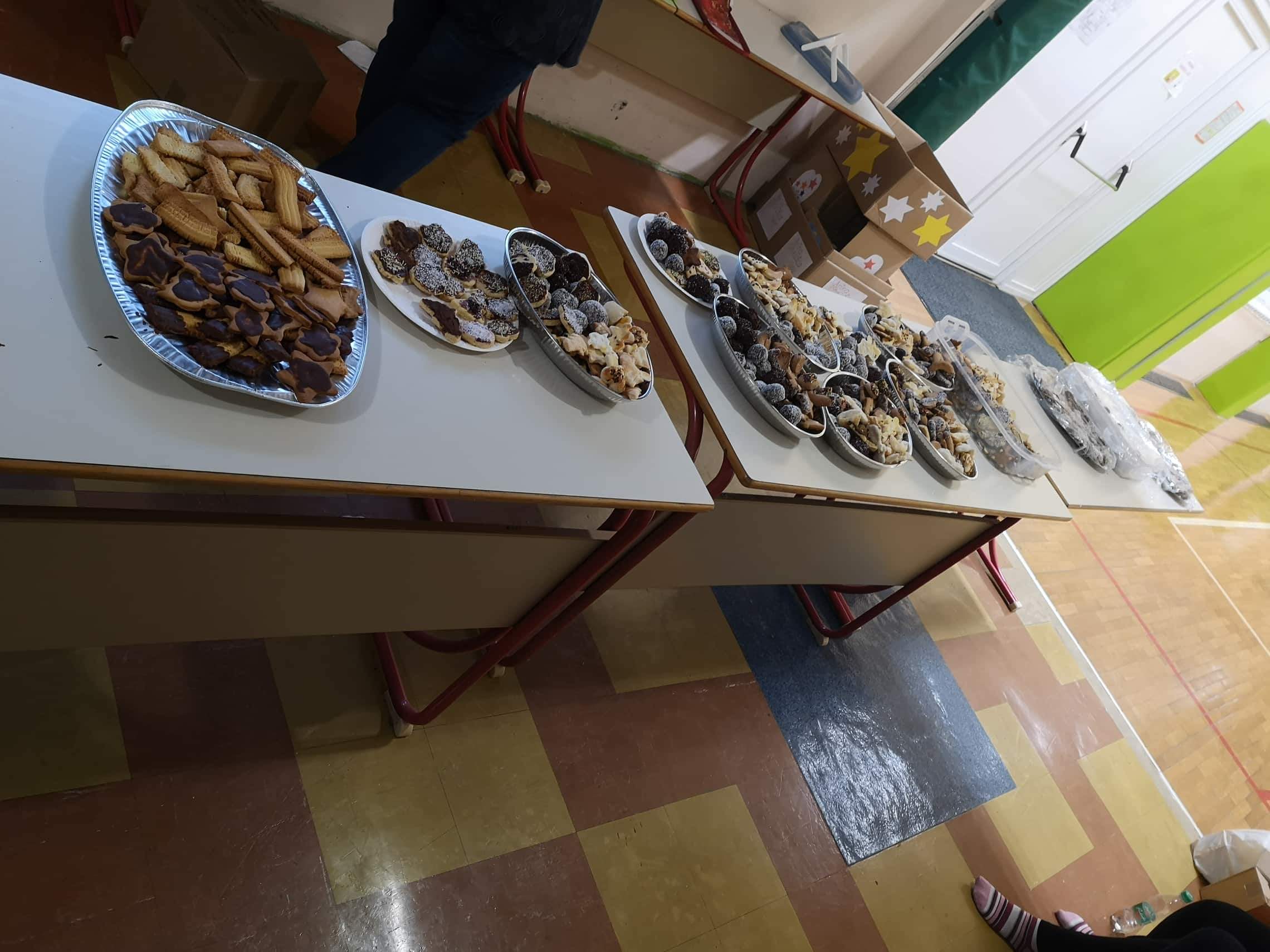 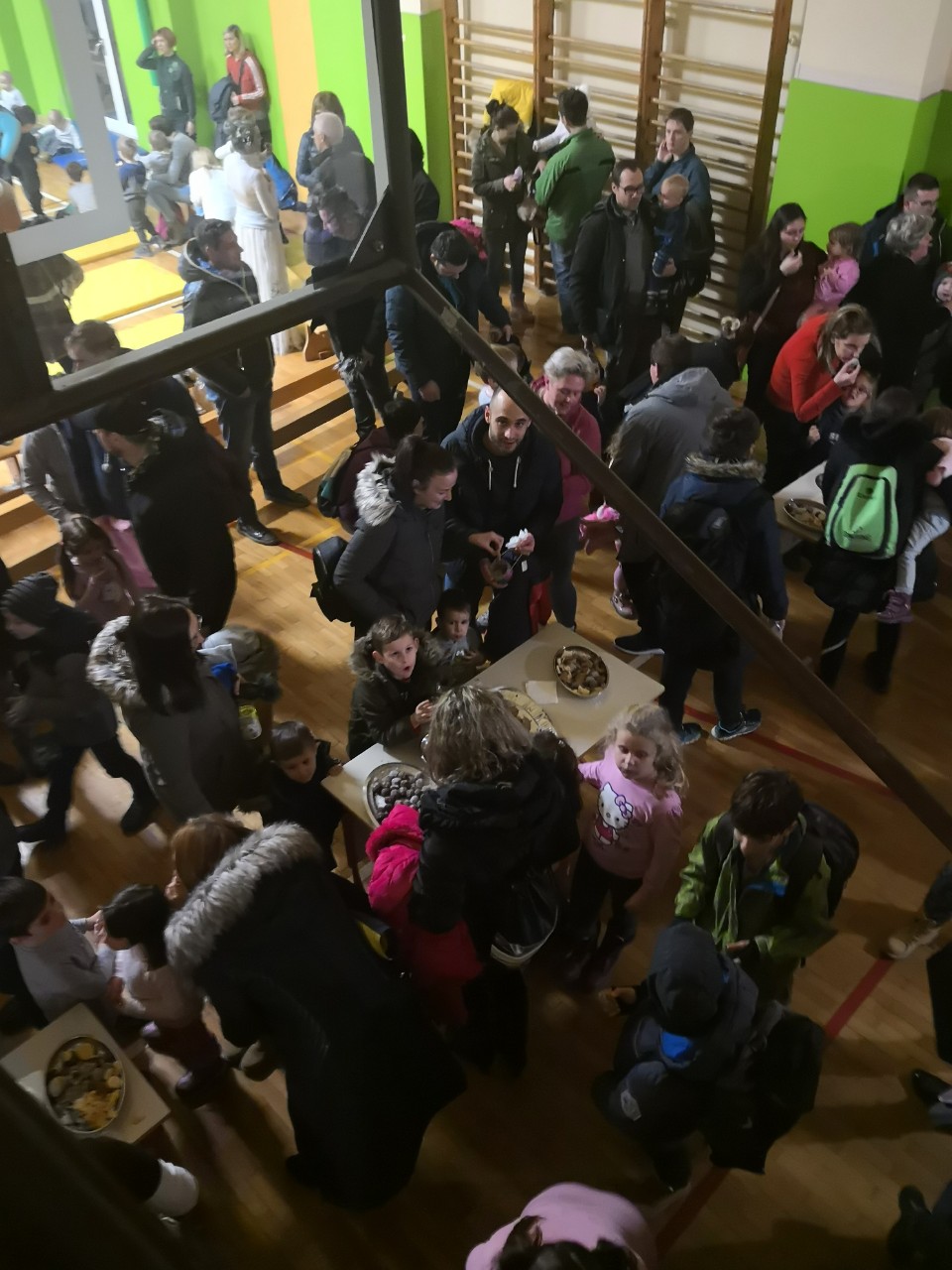 Pred prazniki nas je v vrtcu obiskala „Anina zvezdica“.
Skupaj z otroki smo pripravili pakete z hrano, za najbolj socialno ogrožene družine.
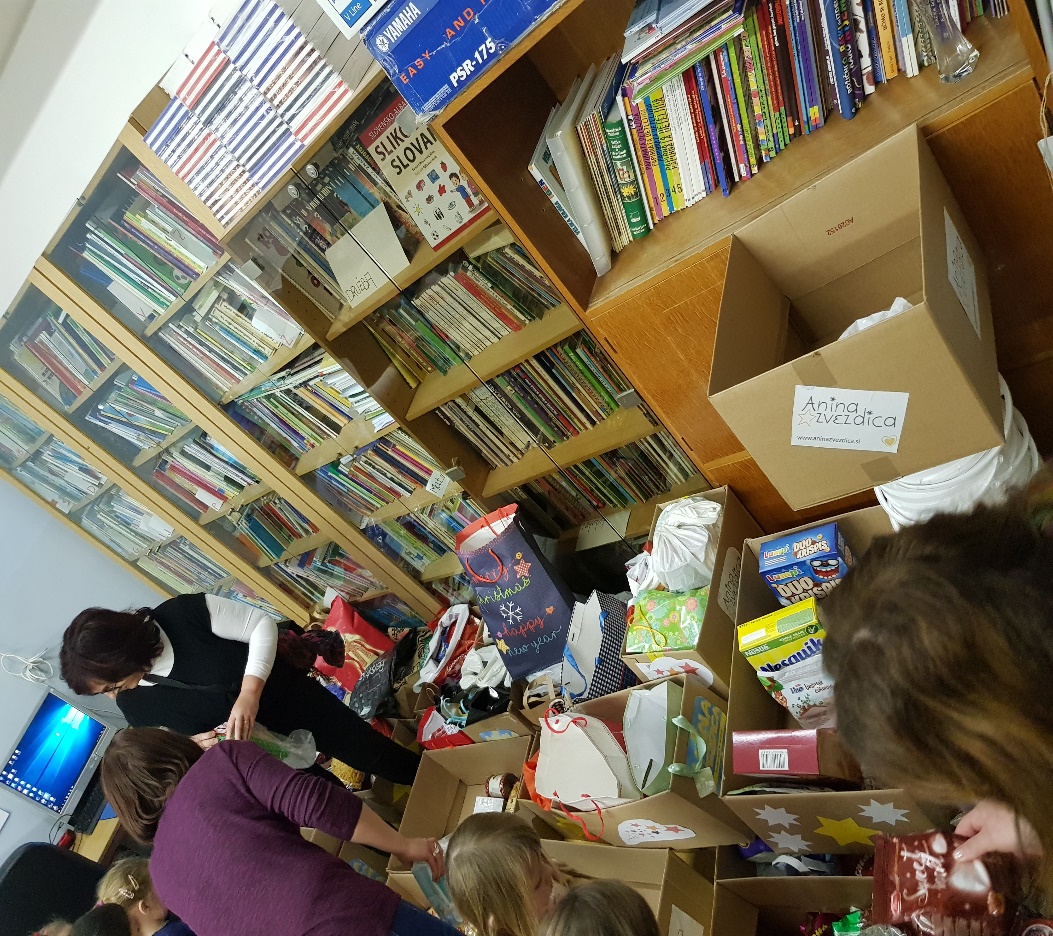 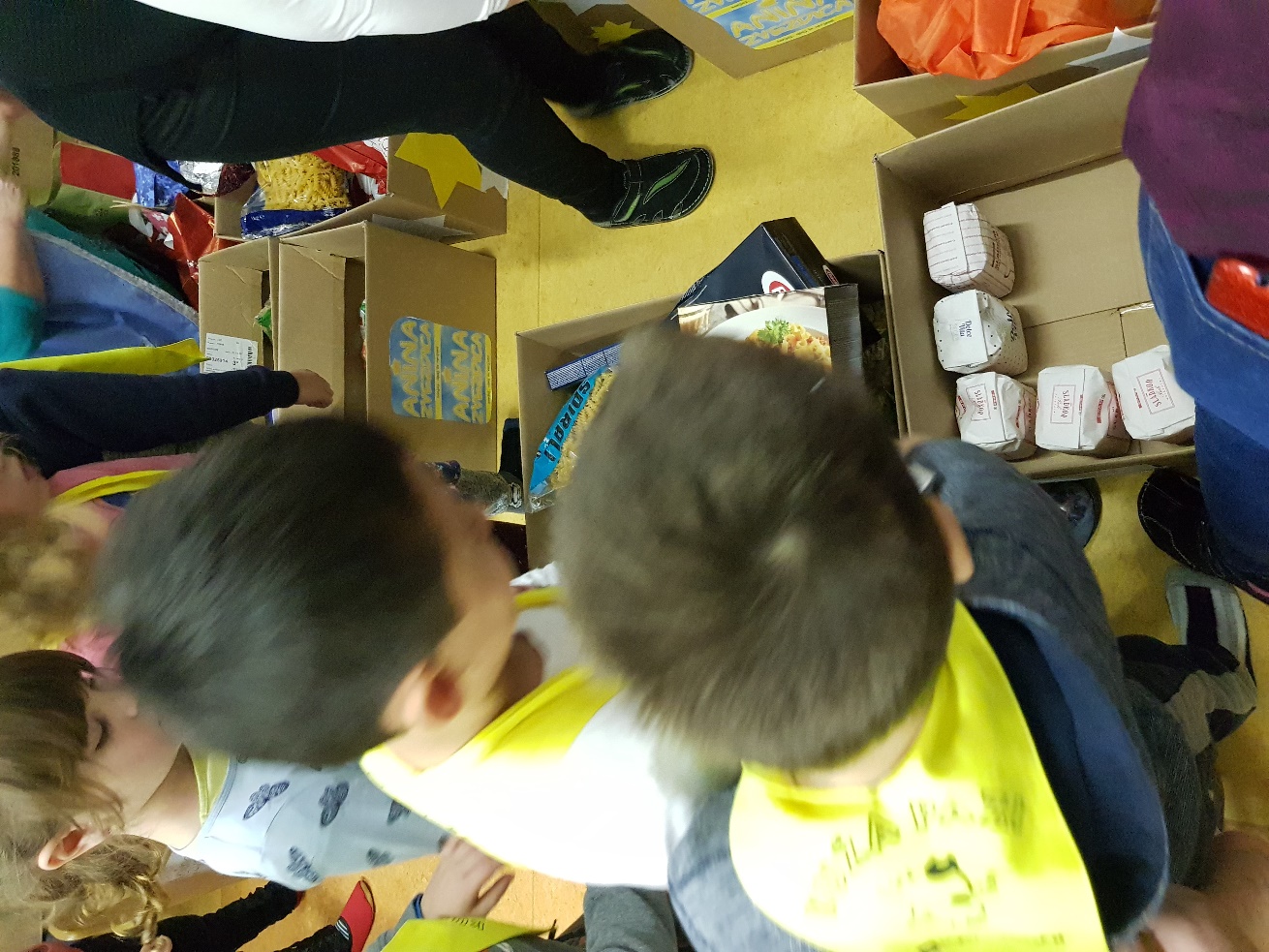 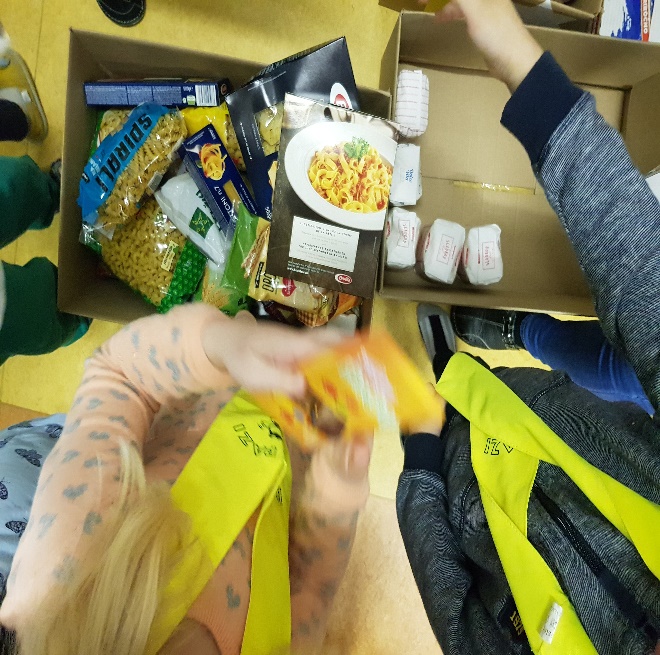 ZAHVALA
Hvala je le beseda, ki je veliko premajhna za vse vas, ki ste skupaj z nami pričarali čarobno popoldne. Otrokom smo podarili tisto kar šteje največ. Čas in spomine.
Skupaj smo zbrali preko 30 velikih paketov hrane in s tem olajšali praznike družinam v našem domačem kraju.
Hvala v imenu delavcev vrtca Hrastnik, otrok, družin in Anine zvezdice.

Nasvidenje v prihodnjem letu!
SREČNO 2019!
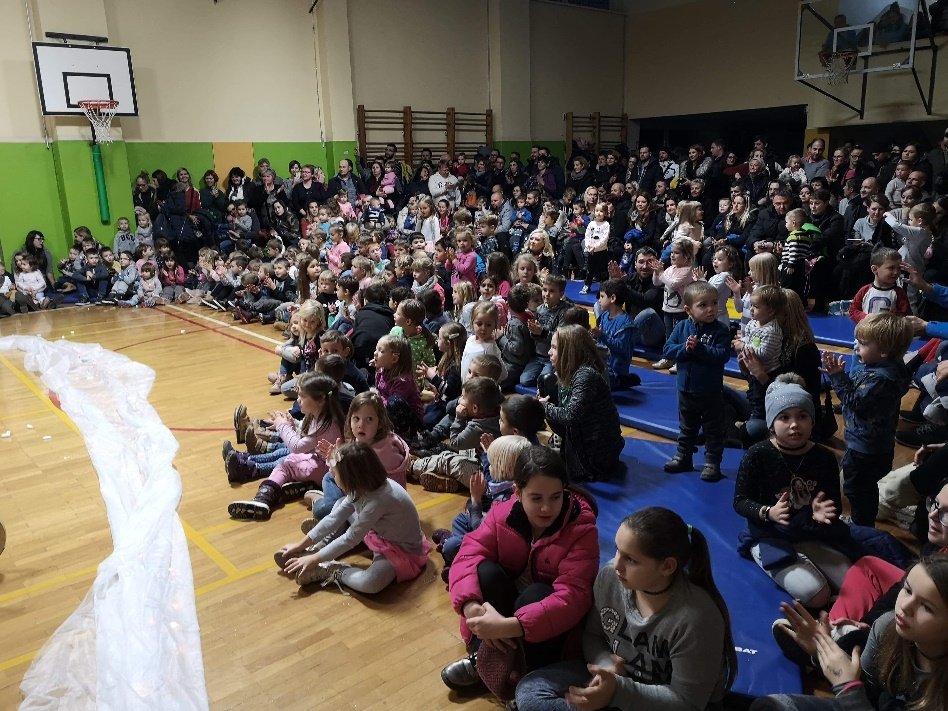 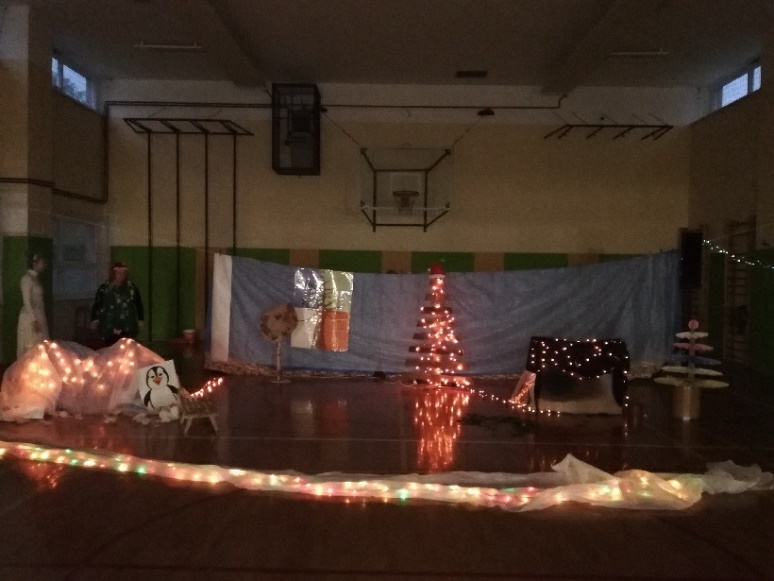